Detector Technology and Systems Platform
Advisory Board Meeting
Marc Weber
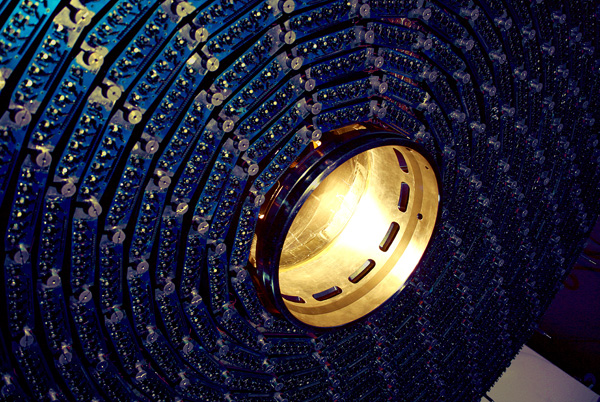 Welcome
 
and
 
thank you for serving on the 

advisory board!
M. Weber
Members of Advisory Board
Wladek Dabrowski (AGH Krakau)

Christophe De La Taille (IN2P3)

Lutz Feld (RWTH Aachen)
Marcus French (STFC)

Richard Hall-Wilton (ESS)
Roland Horisberger (PSI)
Hans-Günter Moser (MPP München)

Eric Ramberg (FNAL)
M. Weber
General charge of the Advisory Board of the HGF - “Detector Technologies and Systems Platform”
 
To advise the platform on strategical matters -in particular on how to best position ourselves for the next large-scale instrumentation projects of “Matter”
To help identify promising future technology directions
To suggest opportunities for industrial, medical and societal spin-offs
 
To comment on Research and Development priorities and specific project opportunities

Karlsruhe, April 26th, 2013
M. Weber
Suggestions for this meeting
Getting organized

Vote a chair

Decide on frequency of AB meetings (eg. at any collaboration meeting)



Give first impressions on the emerging funding proposal

More importantly, suggest a practical mode of providing us feed-back before mid June 2013 (presention of concept to HGF senate)
M. Weber